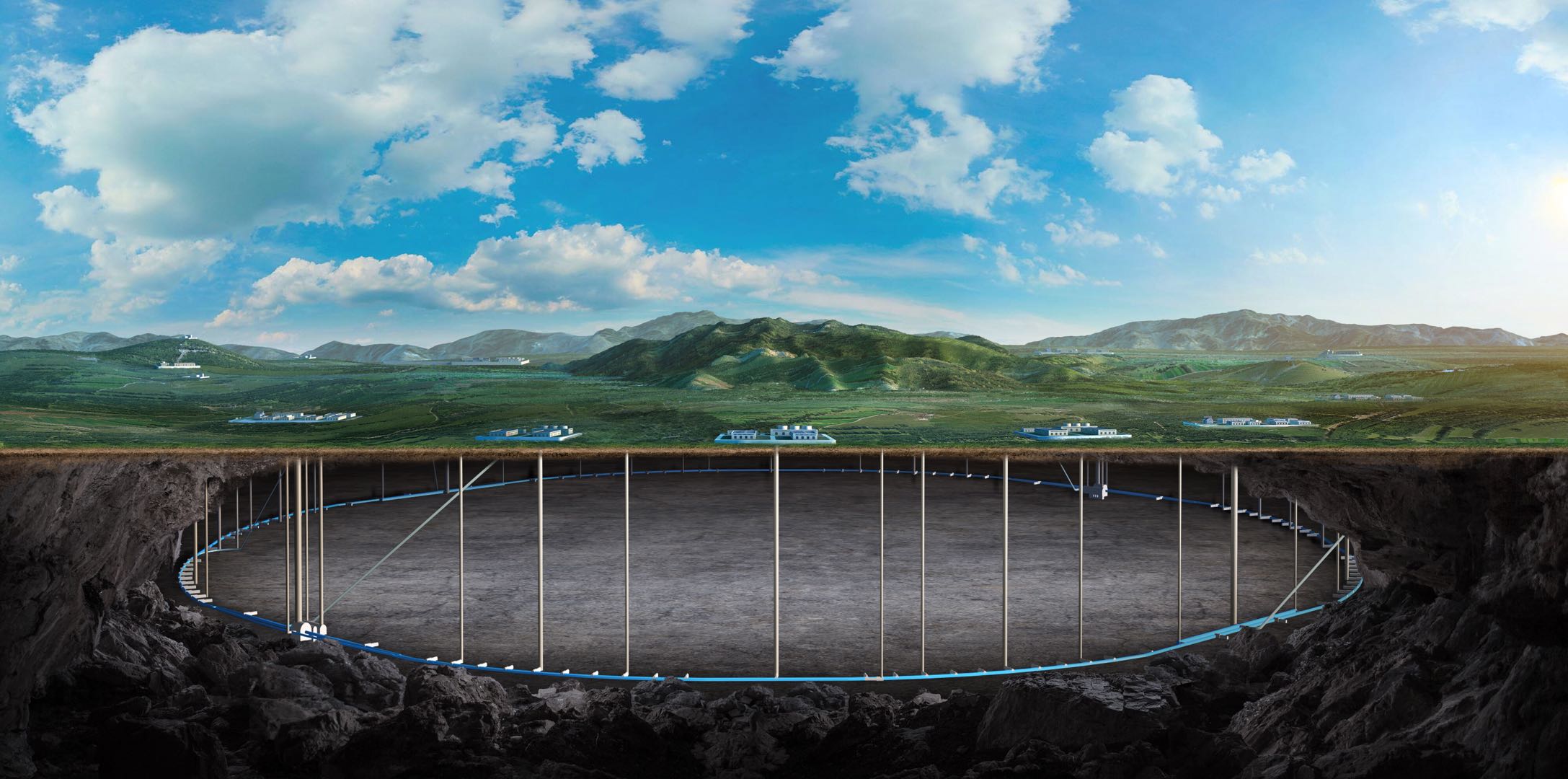 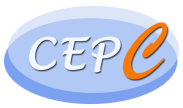 CEPC Detector Magnet
Feipeng Ning
On behalf of SC magnet Team
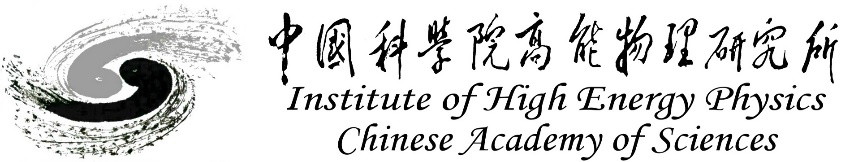 1
Outline
Physical design of the magnet
工作联系单
Superconducting cable LTS and HTS, summary of the latest work and the next work arrangement
2
Physical design of the magnet
physical design of the magnet
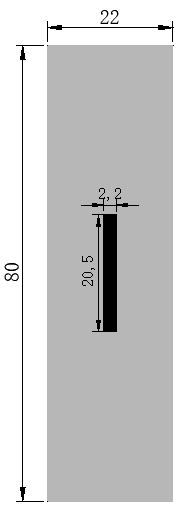 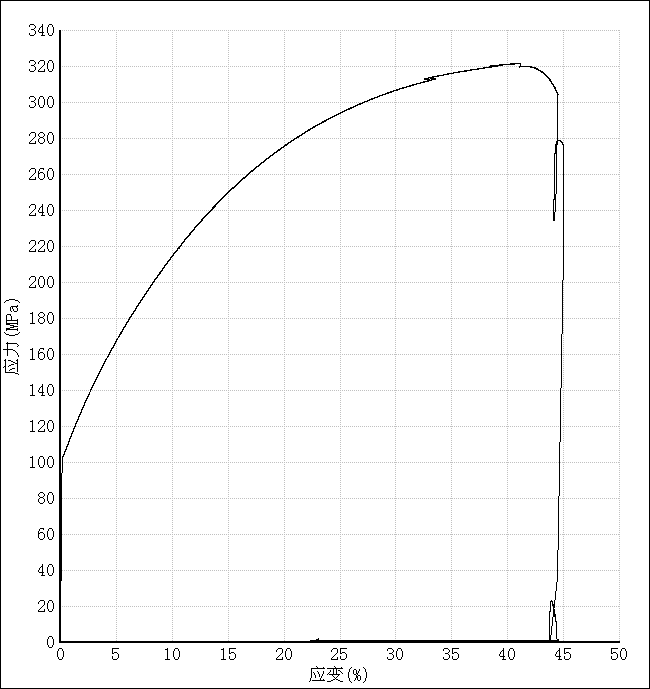 Cable structure:
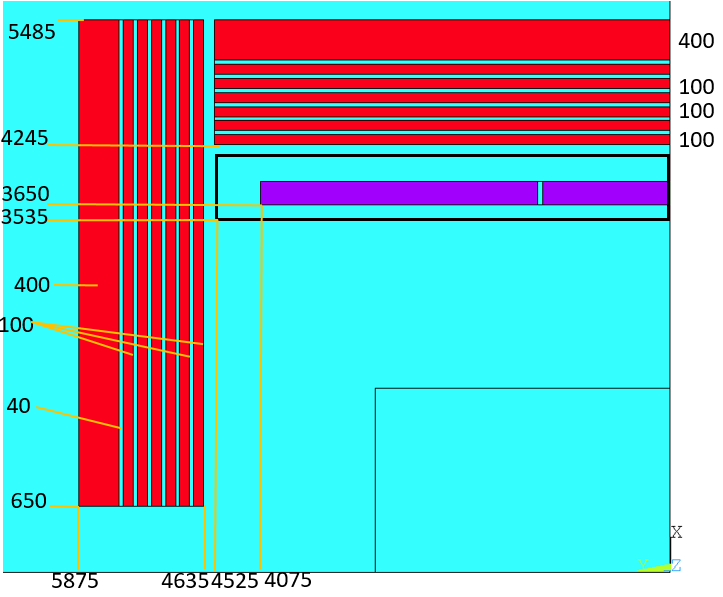 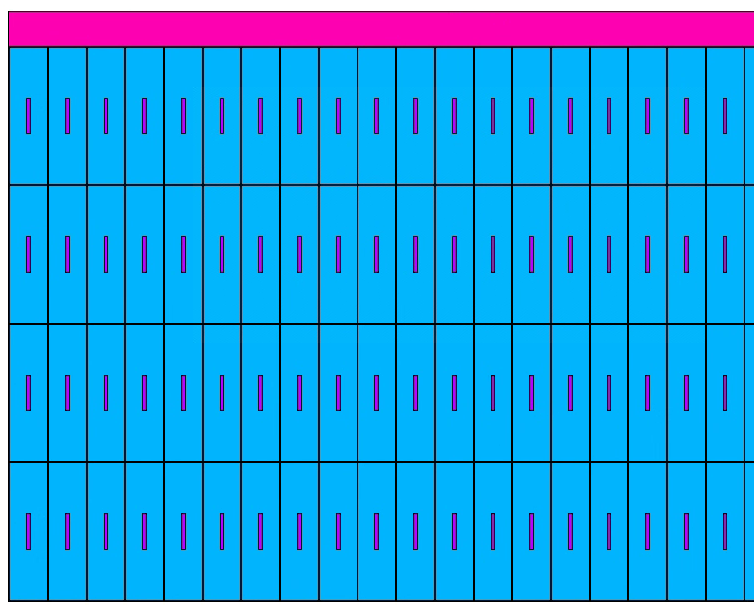 NbTi Rutherford cable
Doped Pure Al
稳定体材料
基于4N8铝的掺杂高强度高纯铝，实测材料参数：4.2K屈服强度105MPa
电缆结构
芯线：铌钛/铜卢瑟福电缆，2.2mm*20.5mm
铝稳定体：高强度高纯铝，22mm*80mm
3
Physical design of the magnet
优化的目标：
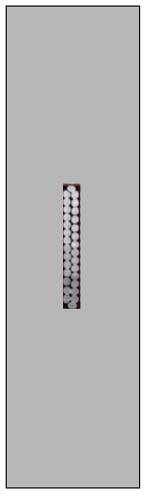 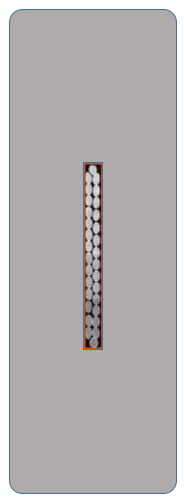 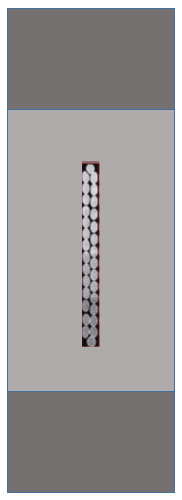 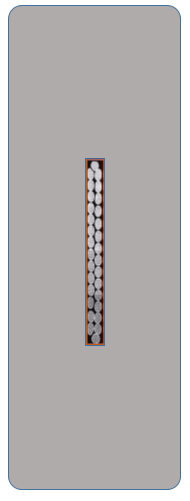 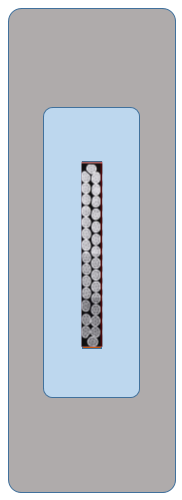 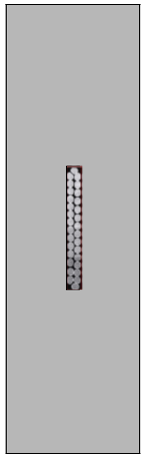 4
Physical design of the magnet
Cable structure:
Summary of the Superconducting Detector Magnet Workshop, 23/09/2023
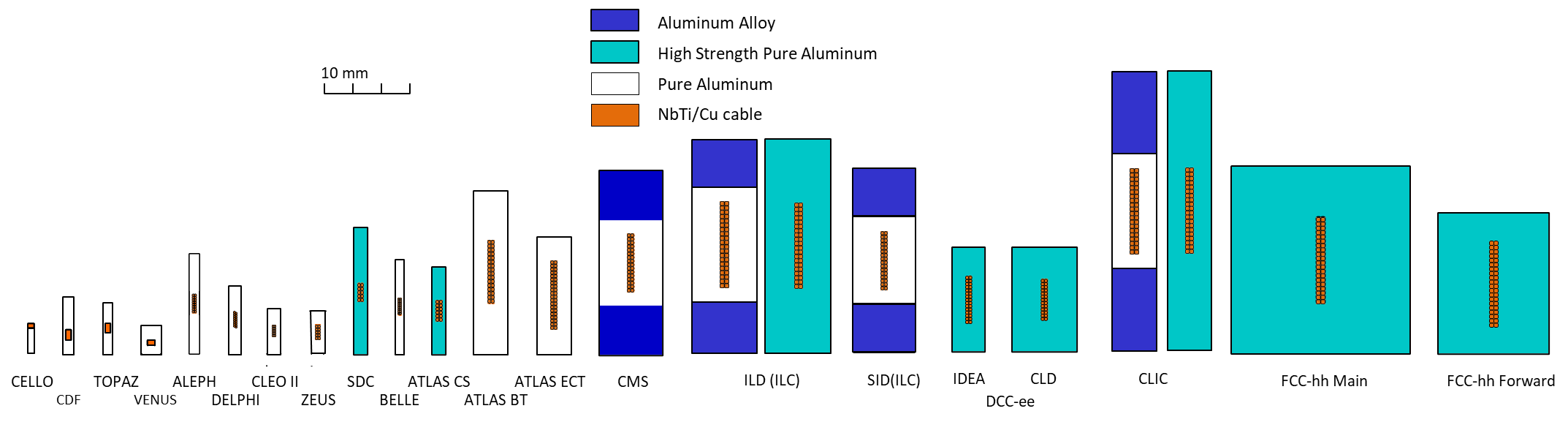 Present
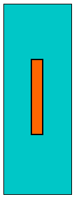 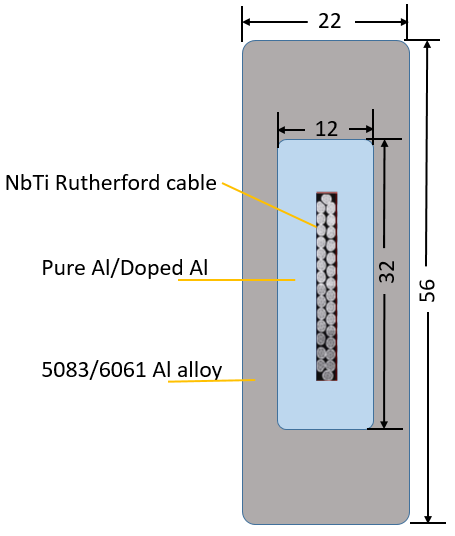 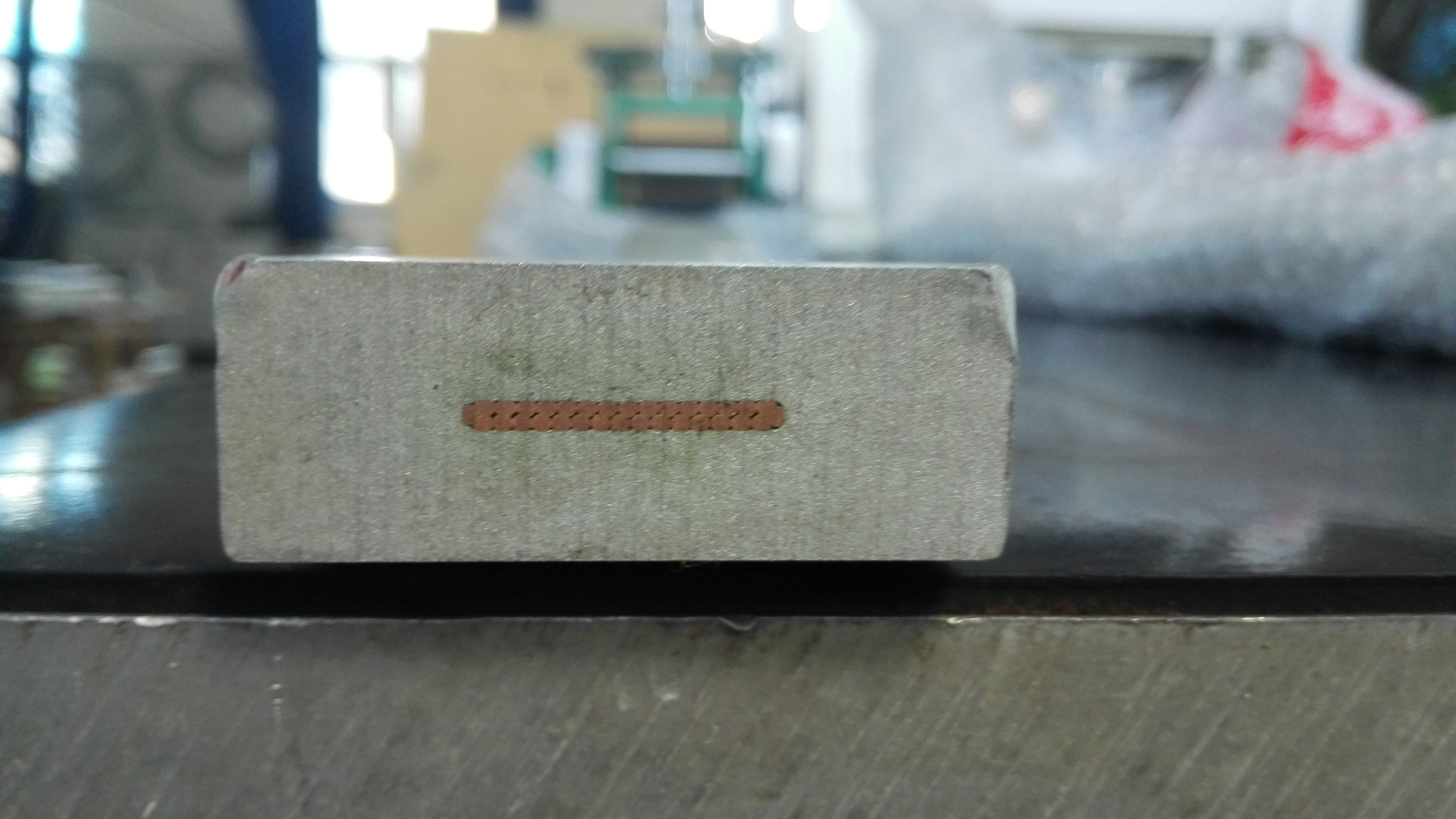 CEPC LTS cable
5
The chimneys of the magnet
Location and size of the chimneys.
工作联系单
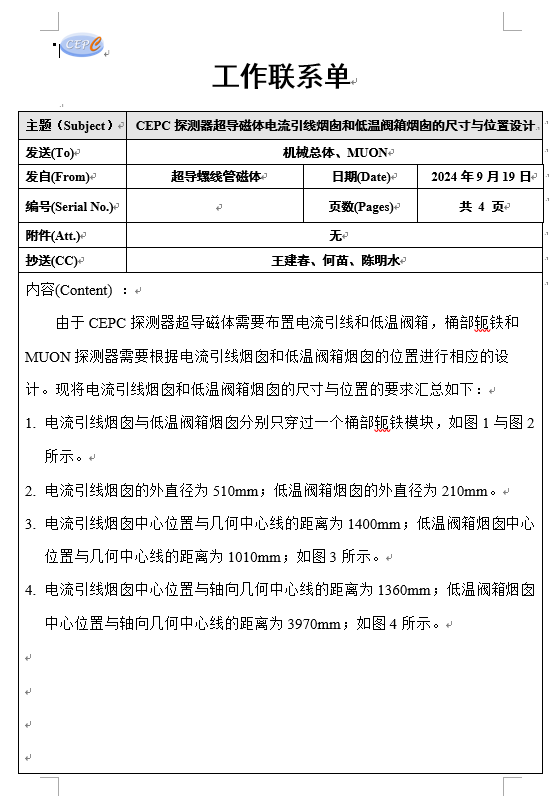 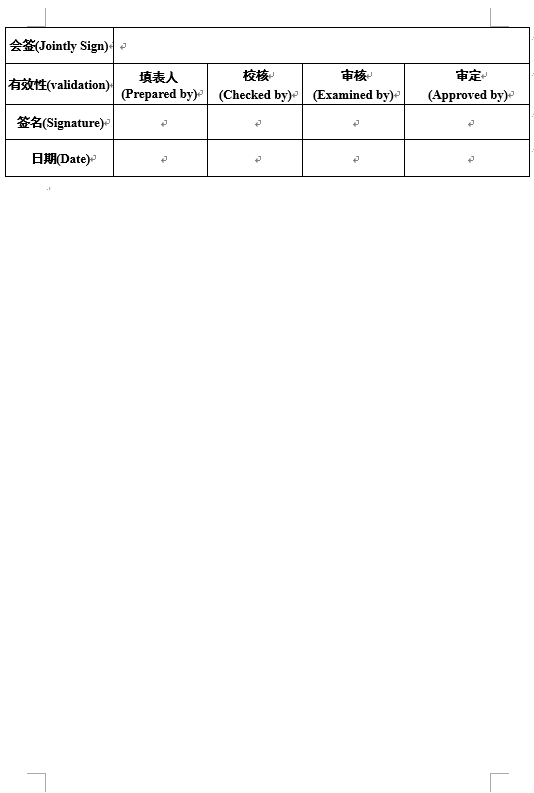 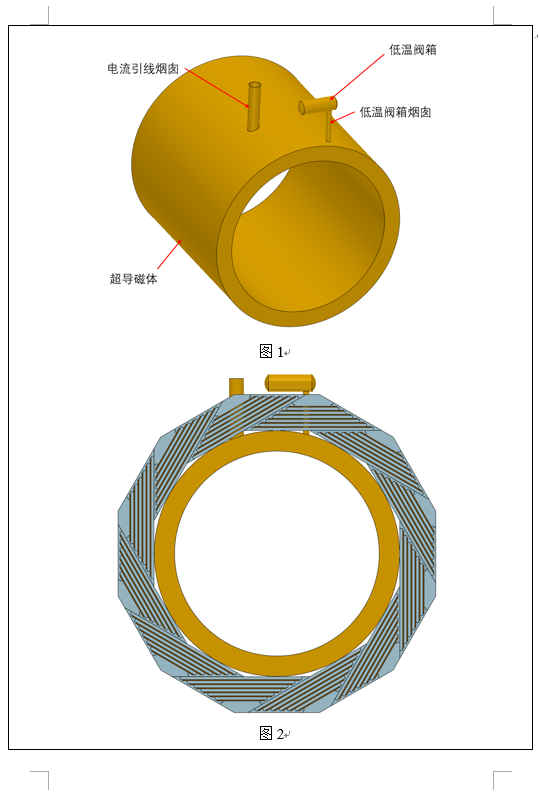 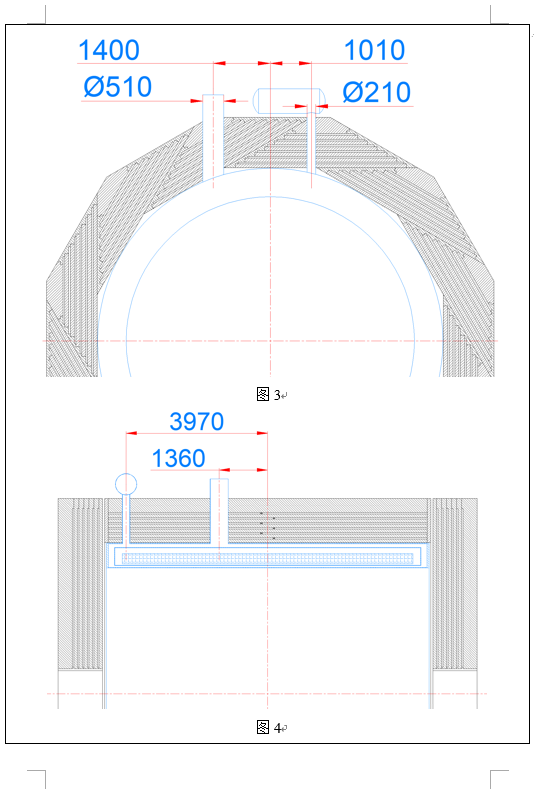 6
Superconducting cables: LTS and HTS
Aluminum stabilized LTS cable:
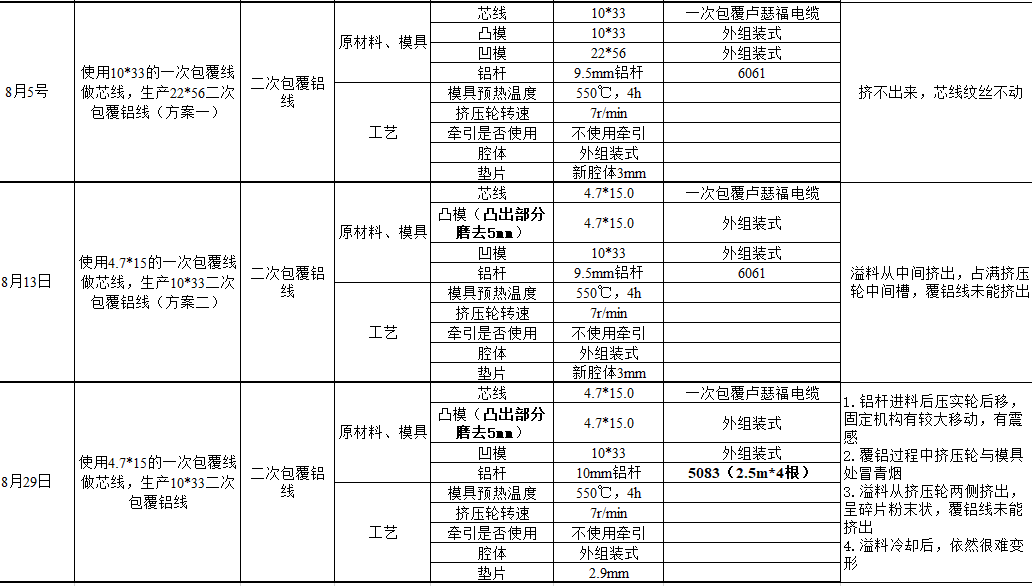 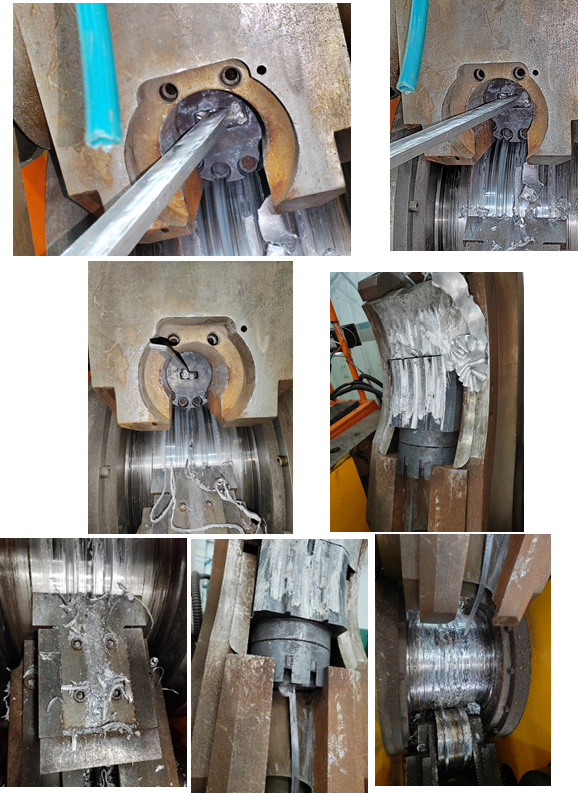 7
Superconducting cables: LTS and HTS
Aluminum stabilized HTS cable:
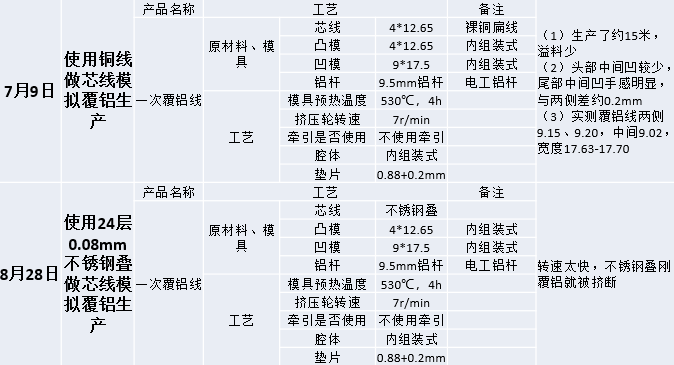 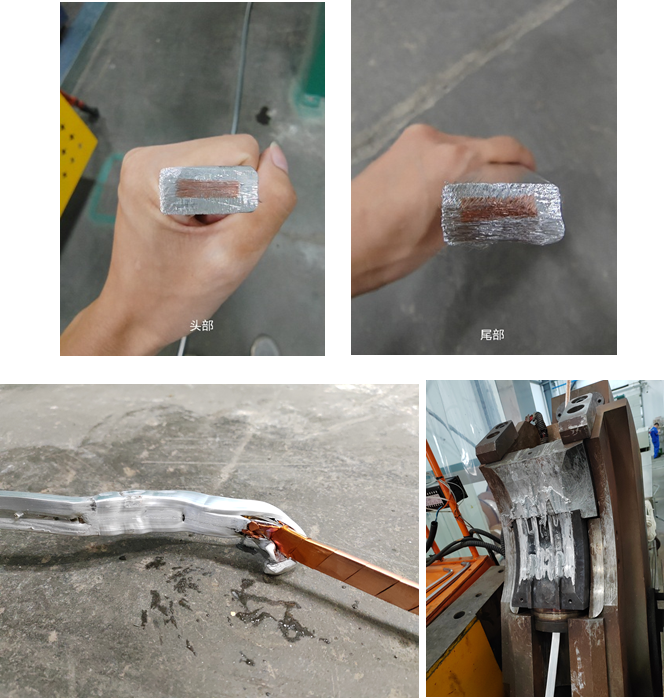 超导叠的尺寸控制；
厚铝带倒角；
厚绕包铜带；
扩大凸模尺寸
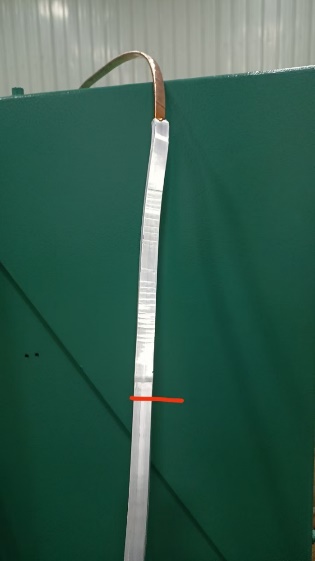 9月19日，不锈钢叠覆铝实验：
旧的不锈钢叠
转速降到5转，
温度530，
凸模尺寸：13.2*4.8 mm2
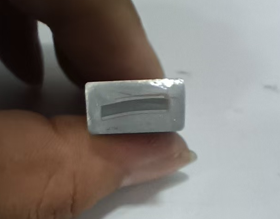 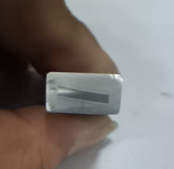 出来约30cm不锈钢叠卡断
绕包带段爹导致堵塞模具口
8
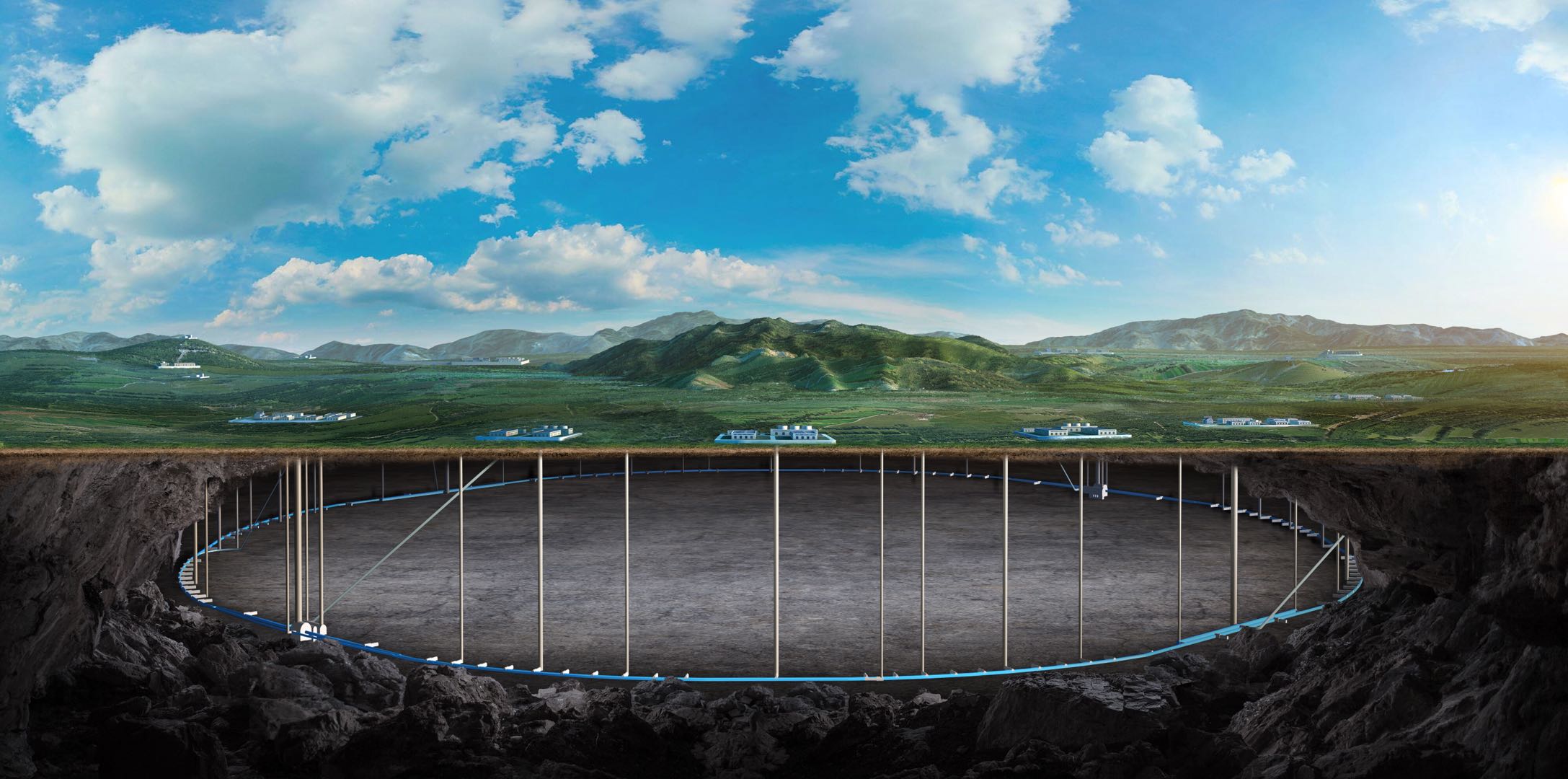 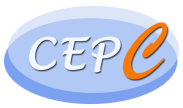 Thank you for your attention!
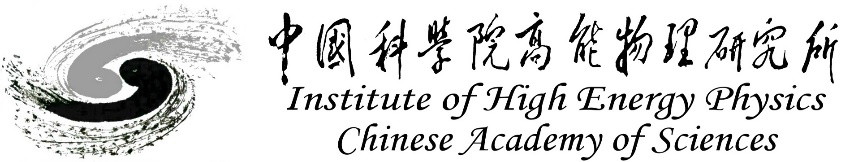 9